专题2  有机物的结构与分类
第一单元　有机化合物的结构
能力课时2　有机化合物共线共面的判断、同分异构体的推测与书写
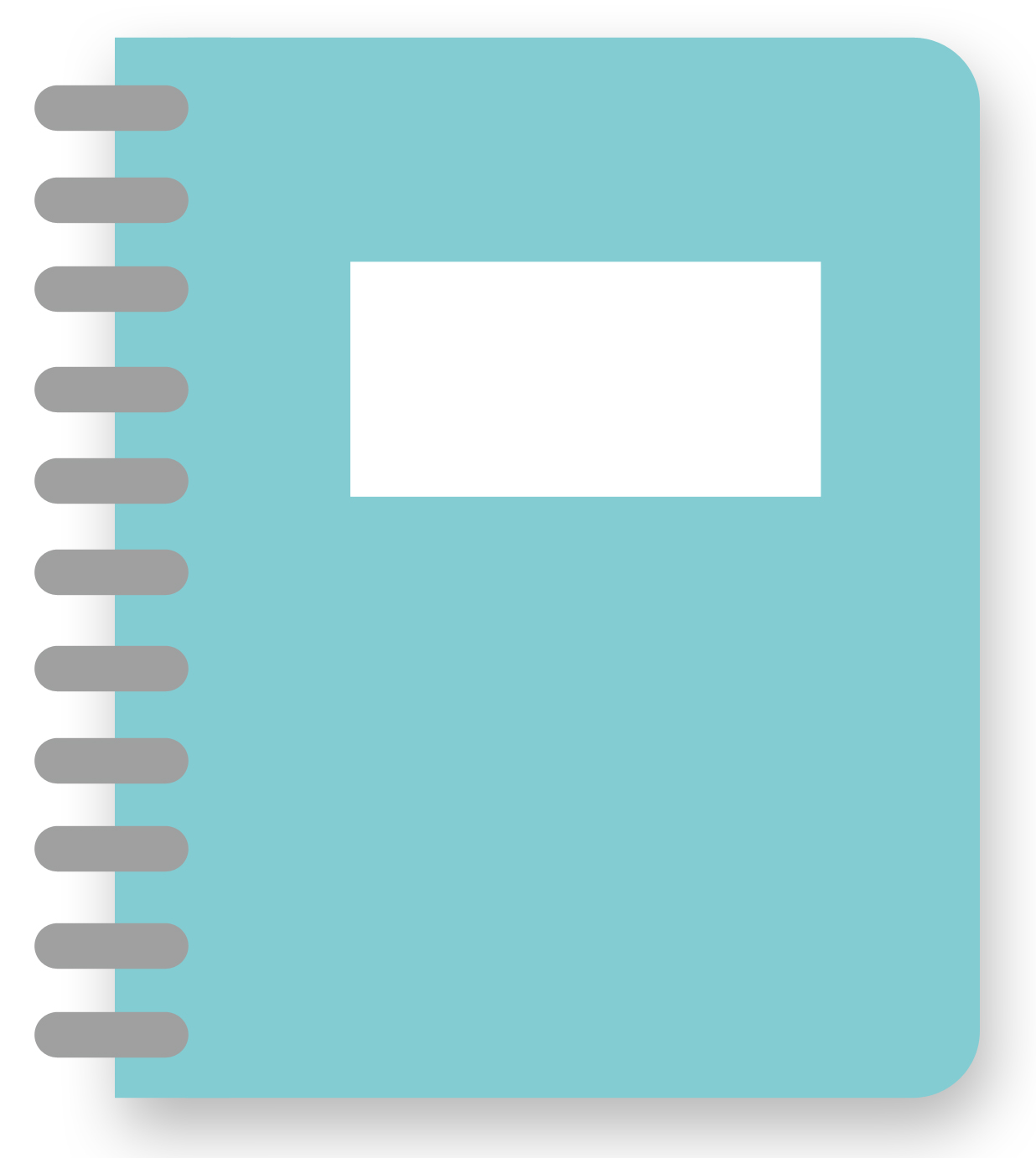 探究要点·典例合作细解
NO.1
探究任务1
探究任务2
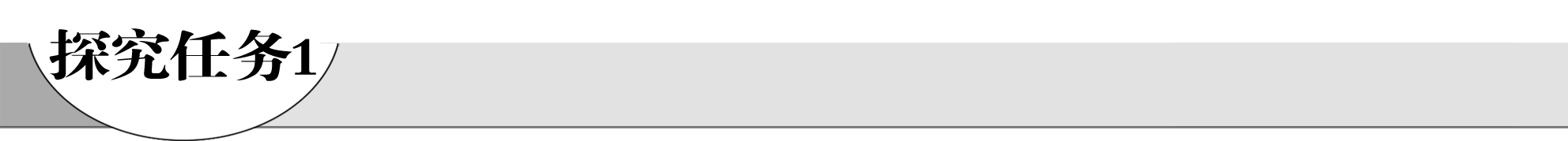 有机物结构的共线、共面问题
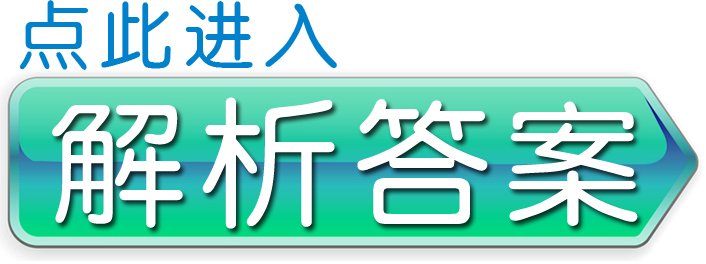 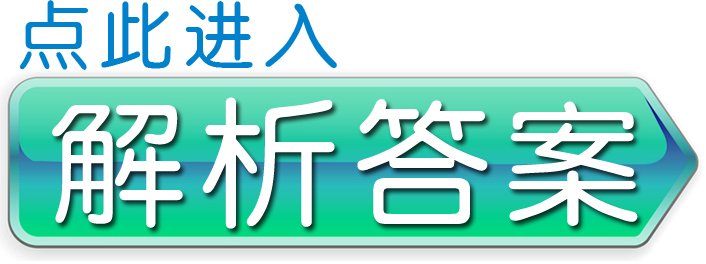 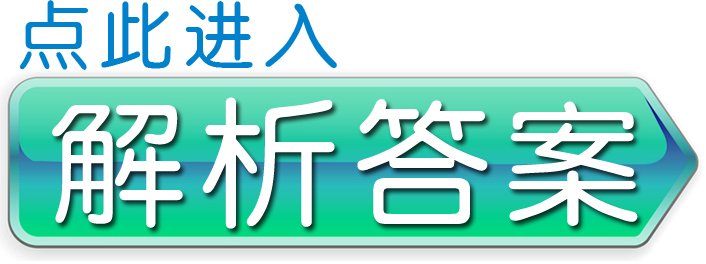 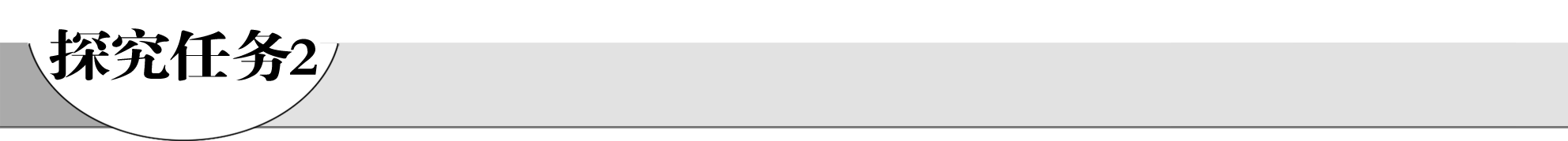 同分异构体的推测和书写
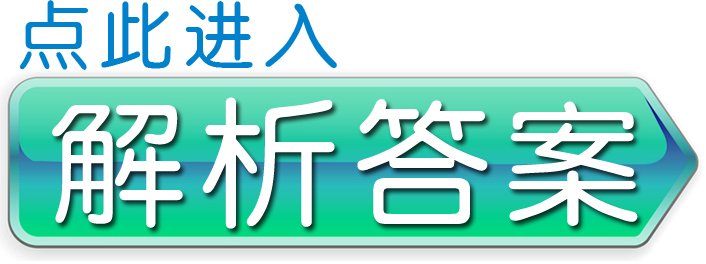 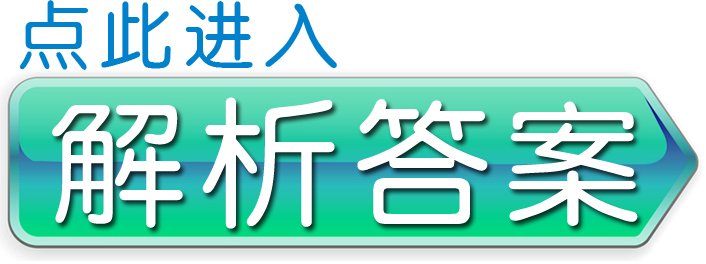 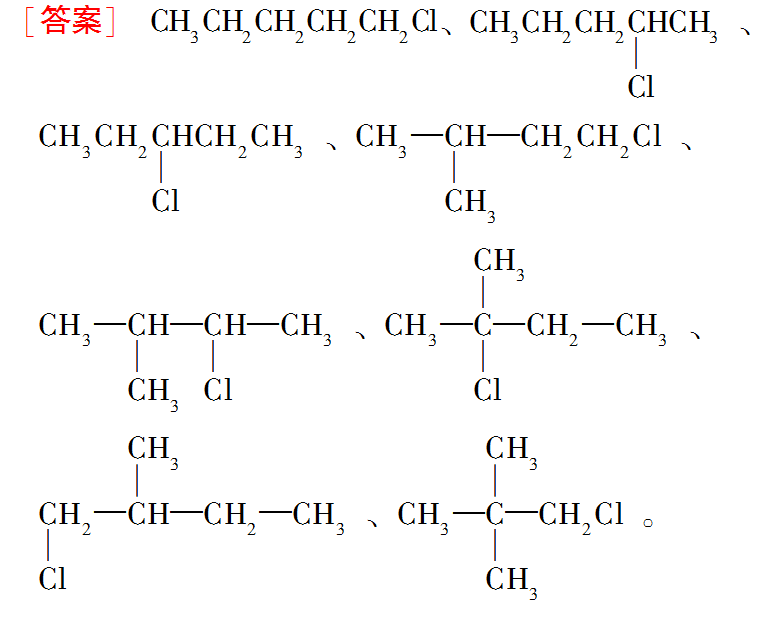 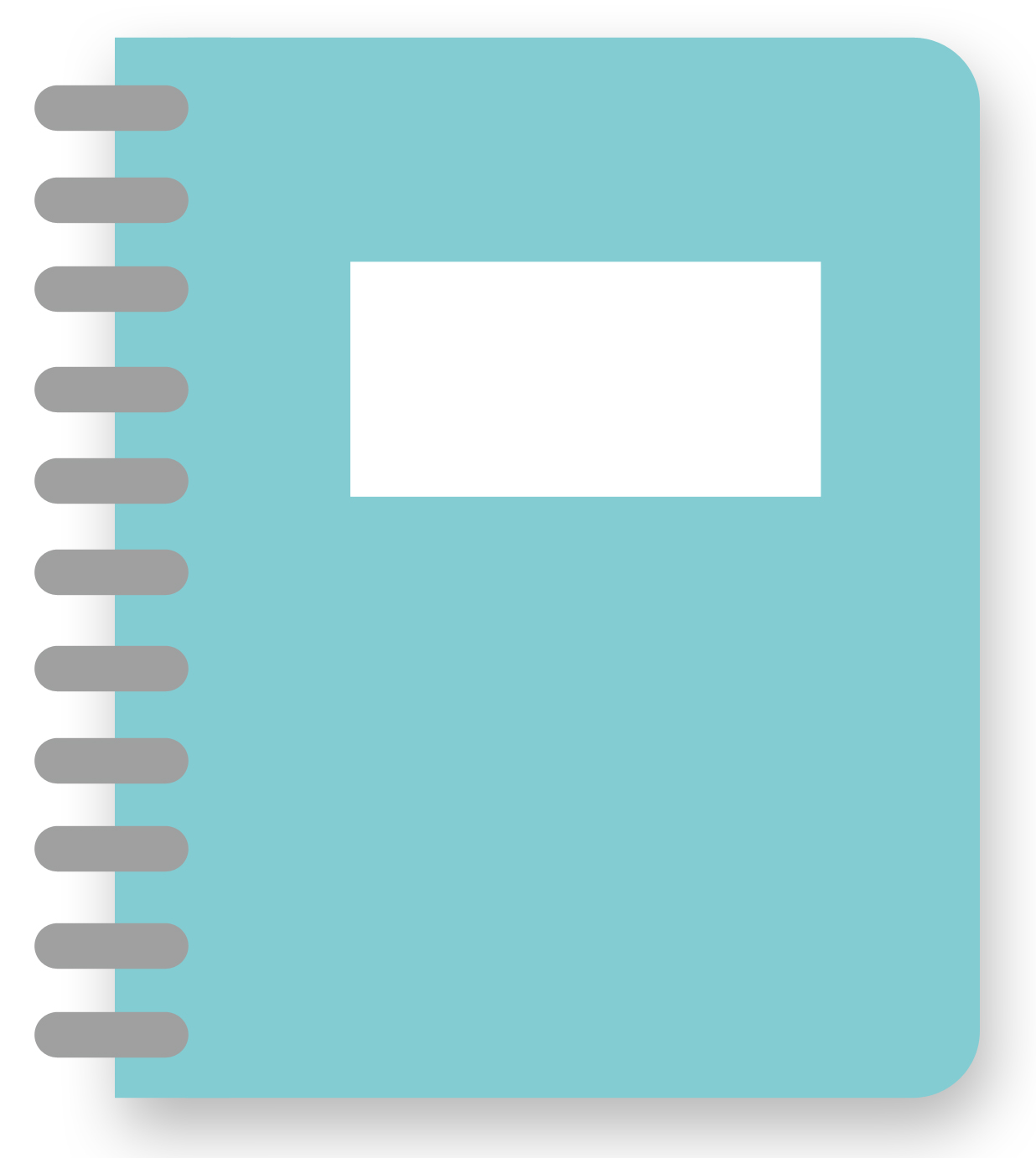 学科素养·潜移默化养成
NO.2
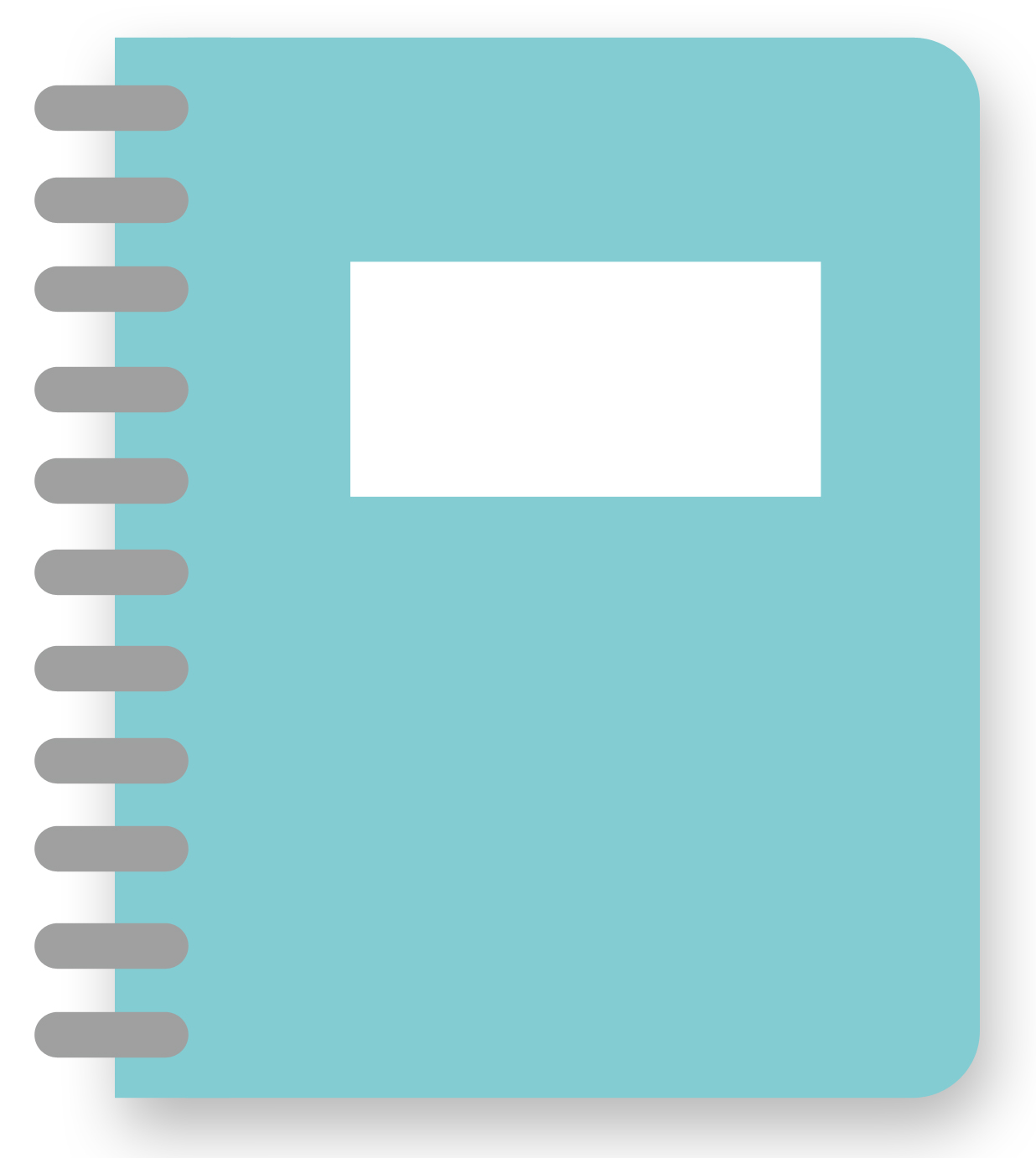 能力过关·随堂评估自测
NO.3
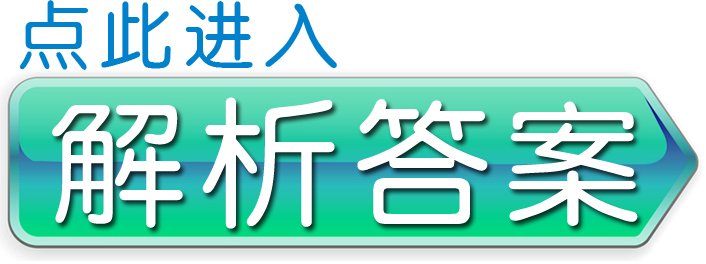 2
3
4
1
2
3
4
1
2
3
4
1
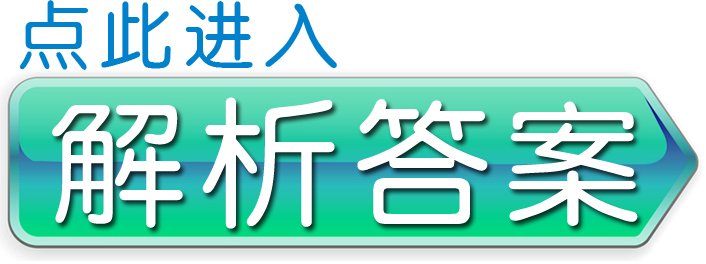 2
3
4
1
2
3
4
1
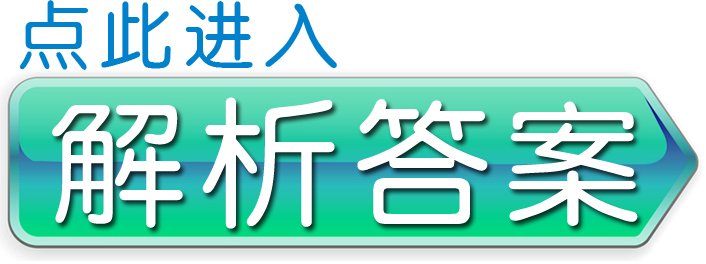 2
3
4
1
2
3
4
1
2
3
4
1
2
3
4
1
2
3
4
1
2
3
4
1
2
3
4
1
2
3
4
1
2
3
4
1
2
3
4
1
2
3
4
1
2
3
4
1
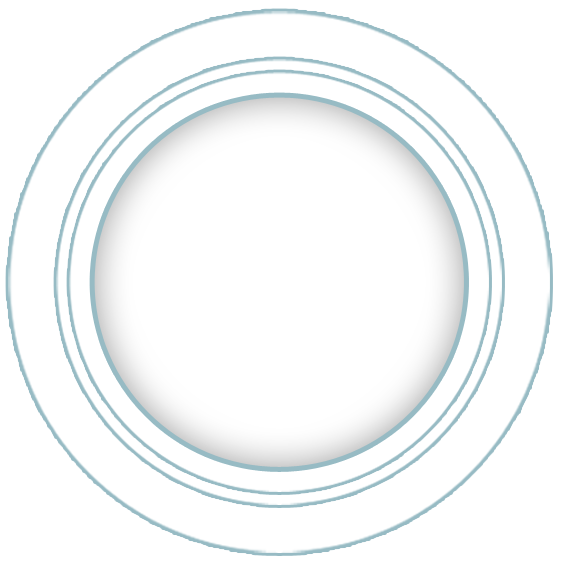 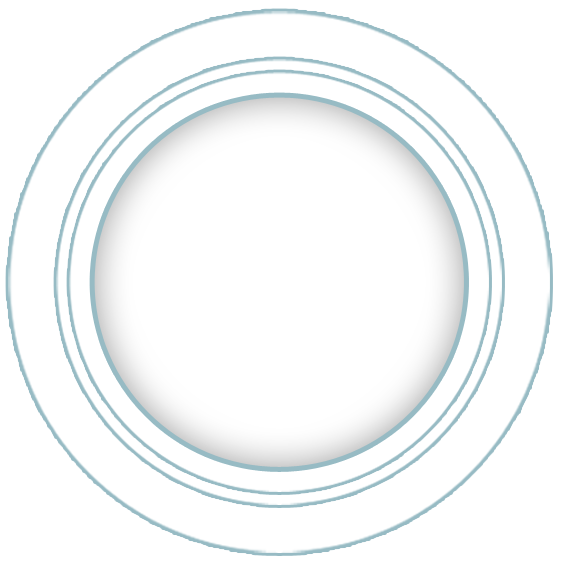 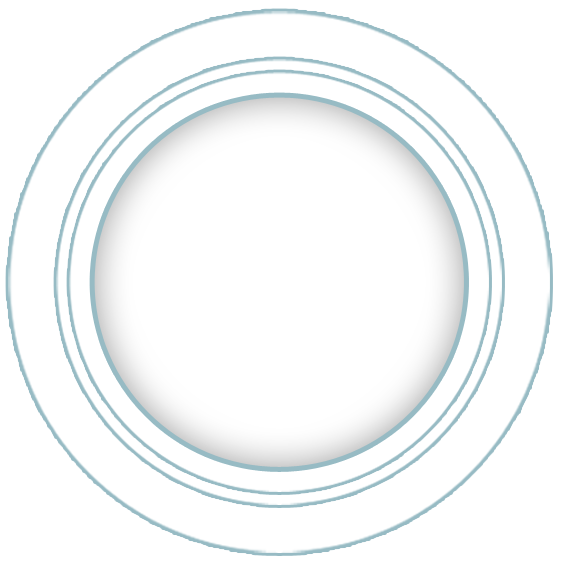 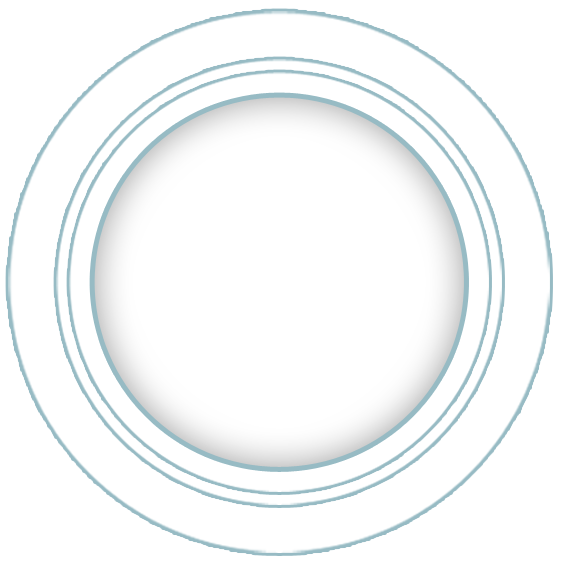 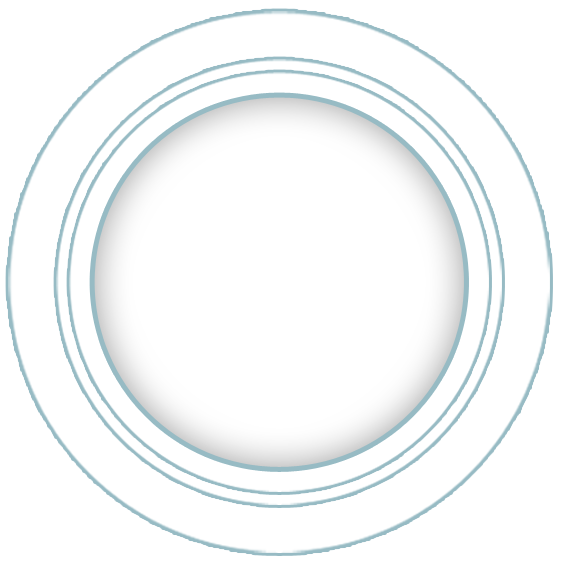 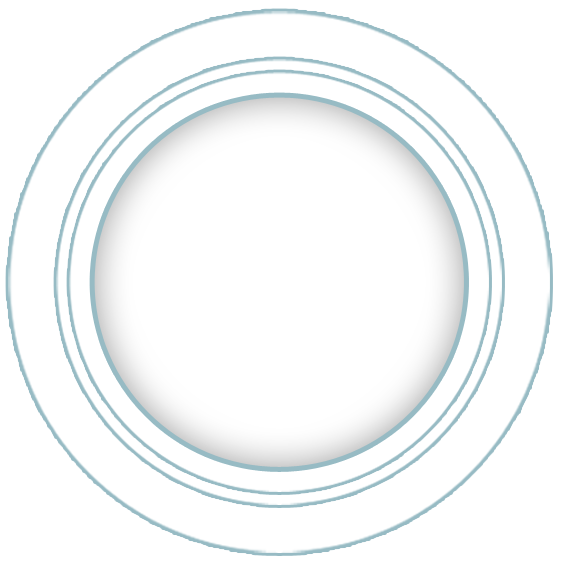 能
实
课
时
落
力
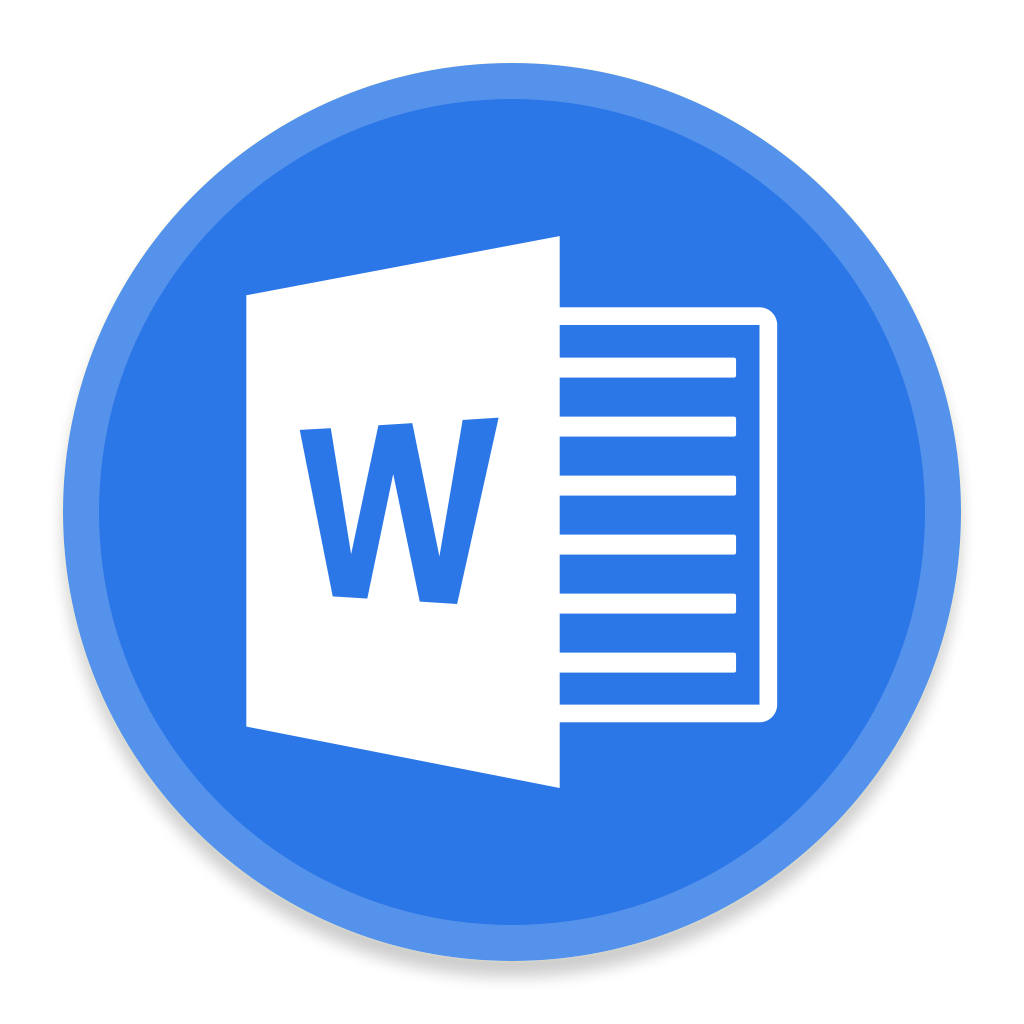 点击右图进入…
谢谢观看 THANK YOU!
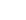